ビジネス SWOT 分析記入例
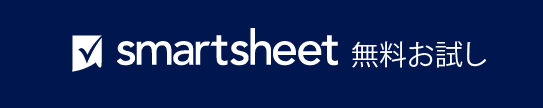 強み
弱み
消費者志向: デジタルのみの製品を世界中の顧客に販売できる。
ビジネス志向: ブロックチェーン技術を取り入れ、あらゆる種類のデジタル決済を受け入れることができる。
初期段階のインフラストラクチャ: 成長にはかなりの痛みが伴う。
メンターや専門家の不在: メタバースは新しいため、実績のあるメンターや専門家がおらず、導いてもらうことは期待できない。
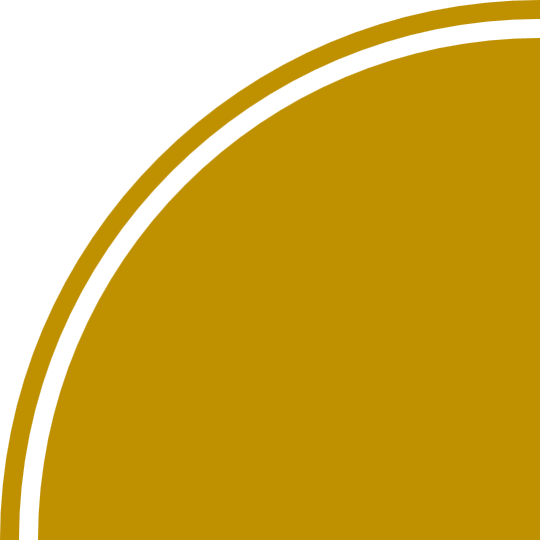 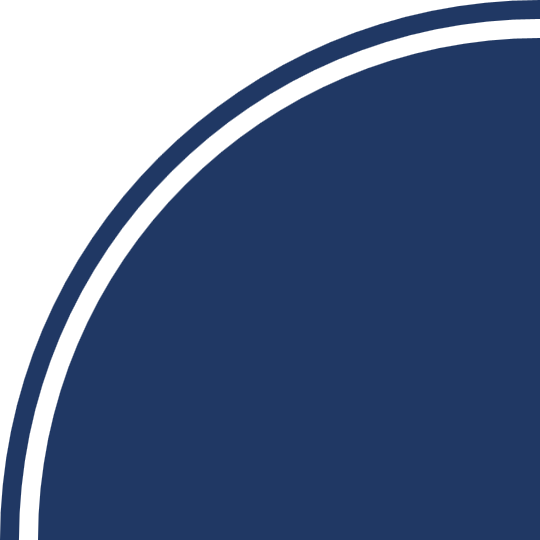 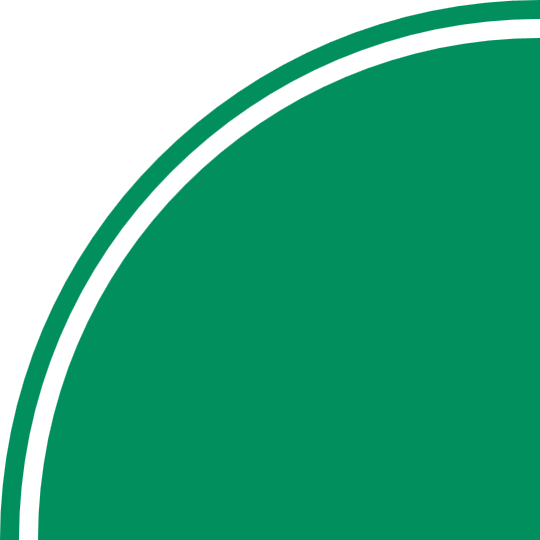 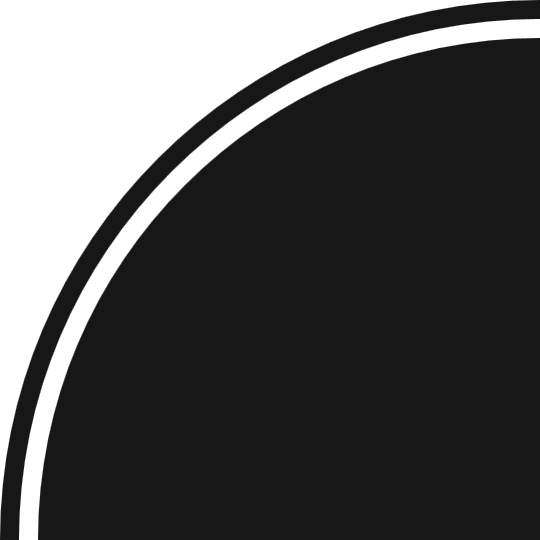 機会
脅威
デジタルの拡大: より幅広い (つまり世界中の) オーディエンスにリーチできるチャンスがある。
新たな収益源: 新しいデジタルおよび現実世界の製品ラインを作成し、将来の成長と進化に備えることができる。
セキュリティ: サイバーセキュリティや、メタバース内でのハッキングのリスクについては、まだ十分に知られていない。
犯罪とハラスメント: デジタル空間でルールや法律を遵守させることは難しい。
SWOT 分析
強み
弱み
強み 1
2
3
4
弱み 1
2
3
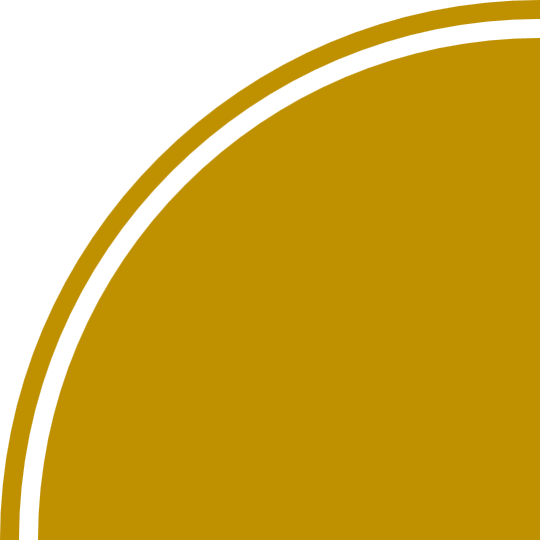 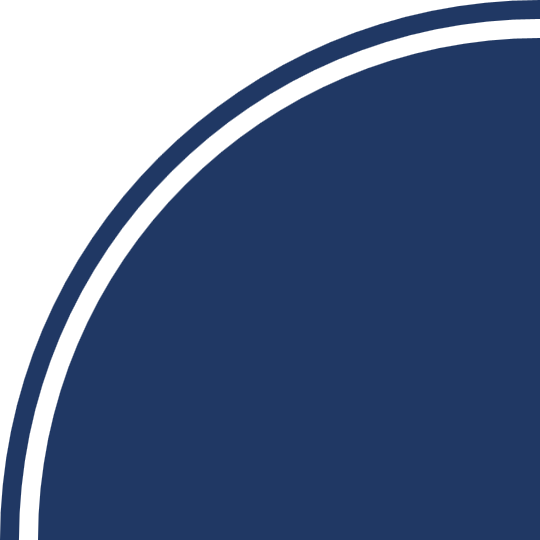 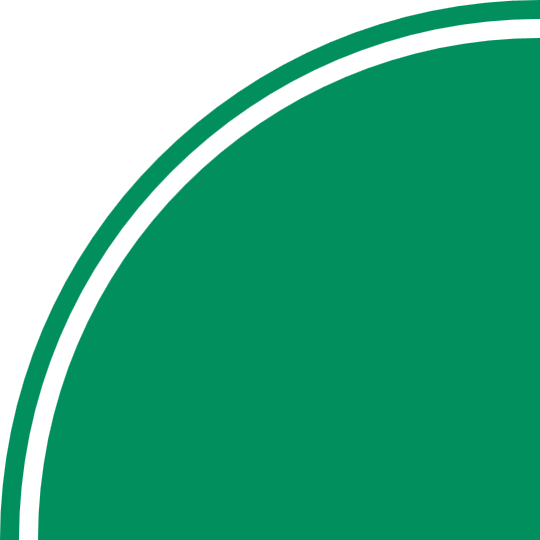 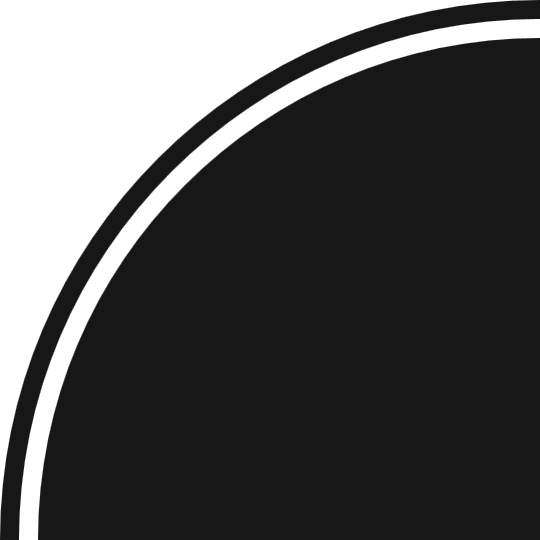 機会
脅威
機会 1
2
3
脅威 1
2